UNIT 3
Hotel Facilities
Contents
Comparison of Adjectives – SB, pg. 26
Berlin’s best Hotels – SB, pg. 25
PRACTICE – pg.  26 - ex 12, pg. 27 – ex.13, 14
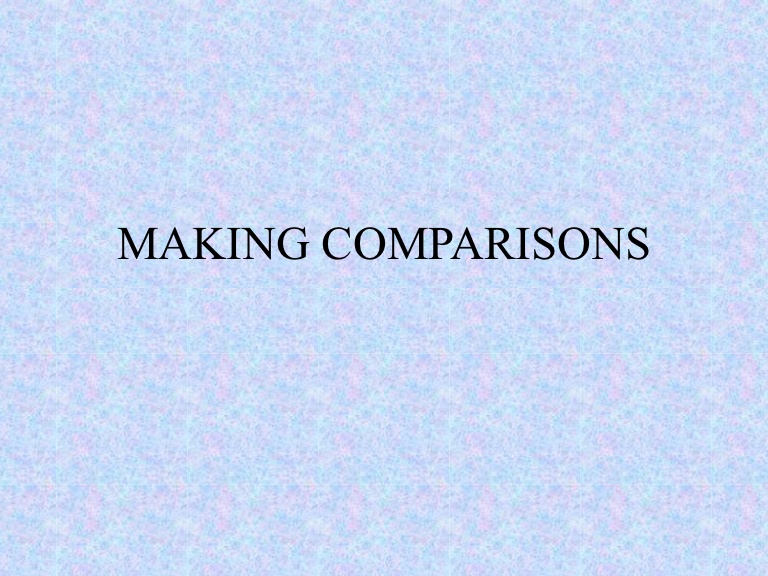 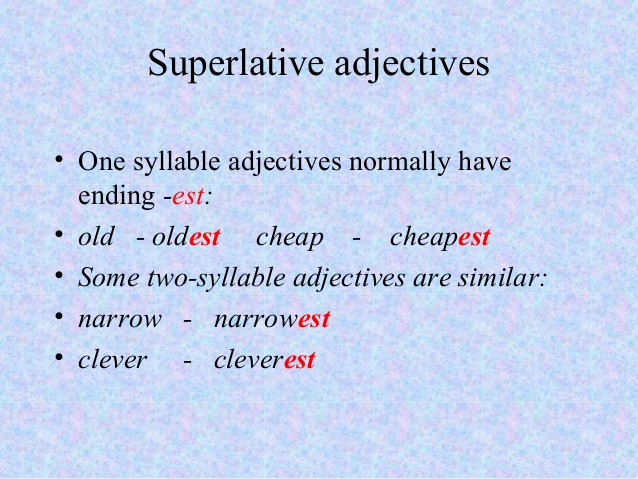 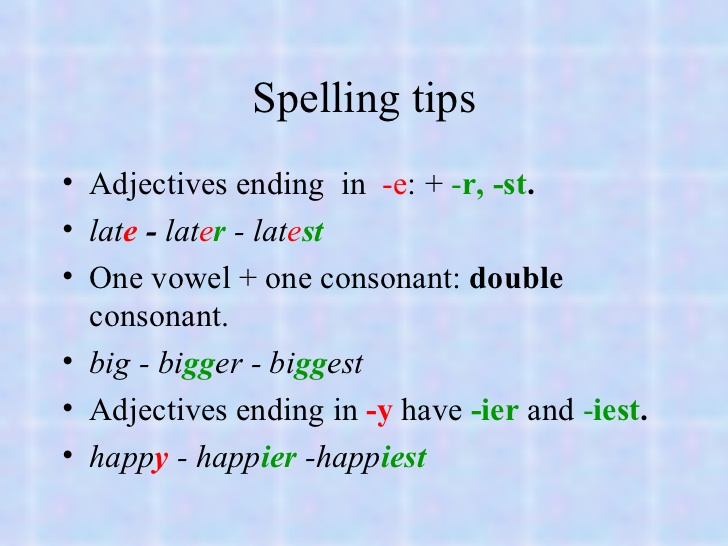 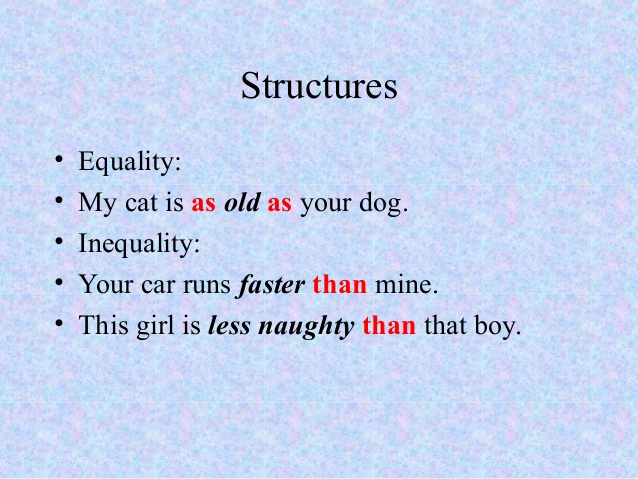 Practice
SB, pg. 27, ex 12, 13, 14
Vocabulary, SB - pg. 26
Stunning – extremely attractive
Impeccable – perfect
Spectacular – impressive, exciting
Bright – very light
Luxurious – providing great pleasure or comfort, especially at great cost
Opulent – highly decorated
Charming – attractive and nice
HOTEL STARS
One-star Hotels
100% of the rooms with shower/WC or bath tub/WC
Daily room cleaning
100% of the rooms with colour-TV together with remote control
Table and chair
Soap or body wash
Reception service
Facsimile at the reception
Publicly available telephone for guests
Extended breakfast
Beverage offer in the hotel
Deposit possibility
Two-star Hotels
In addition to the single star (*) hotels:
Breakfast buffet
Reading light next to the bed
Bath essence or shower gel
Bath towels
Linen shelves
Offer of sanitary products (e.g. toothbrush, toothpaste, shaving kit)
Credit Cards
Three-star Hotels
In addition to the standard star (**) hotels:
Reception opened 14 hours, accessible by phone 24 hours from inside and outside, bilingual staff (e.g. German/English)
Three piece suite at the reception, luggage service
Beverage offer in the room
Telephone in the room
Internet access in the room or in the public area
Heating facility in the bathroom, hair-dryer, cleansing tissue
Dressing mirror, place to put the luggage/suitcase
Sewing kit, shoe polish utensils, laundry and ironing service
Additional pillow and additional blanket on demand
Systematic complaint management system
Four-star Hotels
In addition to the comfort star (***) hotels:
Reception opened 18 hours, accessible by phone 24 hours from inside and outside
Lobby with seats and beverage service
Breakfast buffet or breakfast menu card via room service
Minibar or 24 hours beverages via room service
Upholstered chair/couch with side table
Bath robe and slippers on demand
Cosmetic products (e.g. shower cap, nail file, cotton swabs), vanity mirror, tray of a large scale in the bathroom
Internet access and internet terminal
"À la carte"-restaurant
Five-star Hotels
In addition to the first class (****) hotels:
Reception opened 24 hours, multilingual staff
Doorman-service or valet parking
Concierge, page boy
Spacious reception hall with several seats and beverage service
Personalized greeting for each guest with fresh flowers or a present in the room
Minibar and food and beverage offer via room service during 24 hours
Personal care products in flacons
Internet-PC in the room
Safe in the room
Ironing service (return within 1 hour), shoe polish service
Turn down service in the evening
Mystery guesting
THANKS FOR YOUR ATTENTION